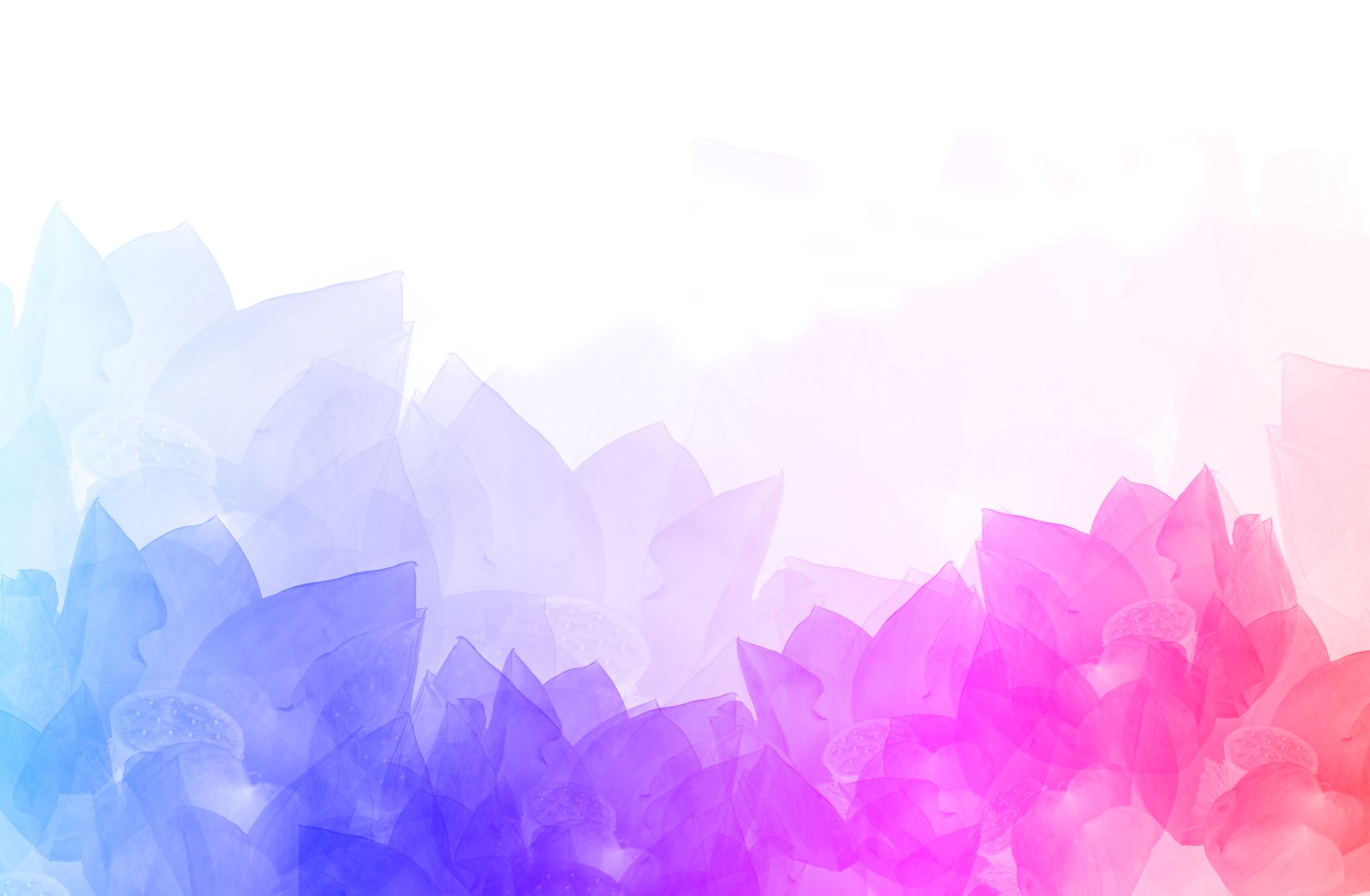 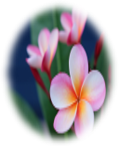 1.-Debes entender y realizar correctamente lo que se pide en cada actividad.

2.-Debes hacer obligatoriamente hasta la actividad 4 y llegar a la meta.

3.- Recuerda disfrutar en el proceso. No se trata de terminar o hacerlo rápido sino de conseguir todas las actividades correctamente y que lo consigas.

4.-Animo puedes hacerlo!!!!!!!
Instruciones para realizar tus actividades de aprendizaje